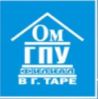 БИБЛИОТЕКА 
ФИЛИАЛА  ОМГПУ В Г. ТАРЕ
Неделя кафедры  ГУМАНИТАРНЫХ  ДИСЦИПЛиН
ТАРА – 2013
БИБЛИОТЕКА 
ФИЛИАЛА  ОМГПУ В Г. ТАРЕ
Презентация
новинки  учебной  литературы по правоведению
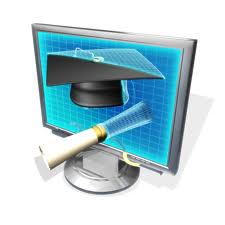 ТАРА – 2013
67я2Большой юридический словарь : справочное издание / авт.-сост. А. Б. Борисов. - М. : Книжный мир, 2010. - 848 с. Экземпляры: всего:1 - ЧЗ(1)
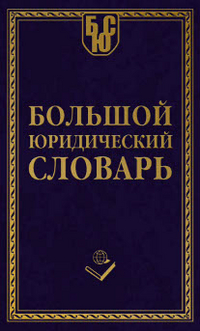 Словарь содержит более 20 000 терминов и определений, охватывающих как все отрасли современного законодательства Российской Федерации, так и международного права. 
Словарь также содержит ряд терминов и понятий, имеющих отношение к экономике, финансам, биржевой, страховой деятельности, договорной практике, внешнеторговой деятельности. 
Данное издание содержит полный курс не только теоретических, но и практических знаний, а также материалы, необходимые как практикующим юристам, так и студентам, обучающимся по специальности юриспруденция.
67я73Ш 66Шкатулла, Владимир Иванович. Правоведение: учебник / В. И. Шкатулла, В. В. Шкатулла, М. В. Сытинская. - 10-е изд., перераб. - М. : Академия, 2011. - 384 с. Экземпляры: всего:5 - ЧЗ(1), МКФФ(1), АБ(3).
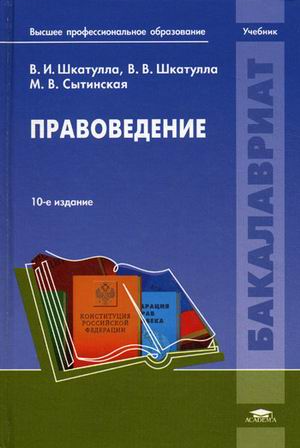 В учебнике рассматриваются вопросы современного правопонимания, роль государства и права в жизни человека и общества, даются основы конституционного, гражданского, административного, трудового, образовательного, семейного, уголовного, процессуального и других отраслей права.
 Для студентов учреждений высшего профессионального образования. Может быть полезен также широкому кругу читателей.
67.0я73Б 20Балашов А.И. Правоведение : учебник / А. И. Балашов, Г. П. Рудаков. - 4-е изд., перераб. и доп. - СПб. : Питер, 2010. - 480 с. Экземпляры: всего:3 - ЧЗ(1), АБ(2).
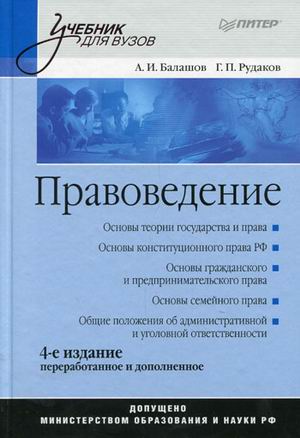 Рассматриваются правовые основы регулирования общественных отношений, конституционный механизм Российской Федерации, имущественно-стоимостные и личные неимущественные отношения, основы трудовых, административных, семейных, экологических и уголовных правоотношений, а также основы правового регулирования отраслевого рынка. 
Учебник подготовлен в соответствии с действующим государственным стандартом по курсу «Правоведение» для высших учебных заведений неюридических специальностей.
67.0я73Б 20Правоведение : учебник / под ред. В. М. Шафирова. - М. : Проспект, 2010. - 618 с. Экземпляры: всего:3 - ЧЗ(1), АБ(2).
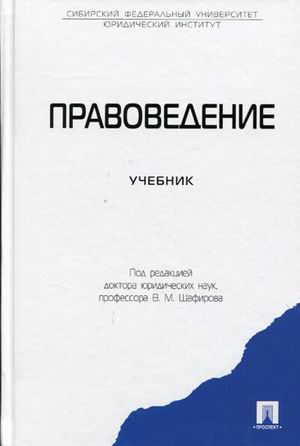 Учебник написан авторским коллективом ведущих ученых и преподавателей Сибирского федерального университета в соответствии с Государственным образовательным стандартом по курсу "Правоведение" для студентов неюридических вузов. 
Необходимая информация дается так, чтобы студенты смогли получить правовые знания и навыки, необходимые им и как гражданам, и как будущим профессионалам в соответствующей области деятельности. 
Структура учебника включает общие вопросы государства и права и важнейшие темы основных отраслей российского права. 
Учебный материал изложен в доступной форме на основе новейшего законодательства, современной юридической практики.
67.0я721Н 62Никитин А.Ф. Право. 10-11 классы. Профильный уровень : учебник для общеобразовательных учреждений / А. Ф. Никитин. - 6-е изд., стереотип. – М.: Дрофа, 22. - 416 с. Экземпляры: всего:5 - ЧЗ(2), МКФФ(3).
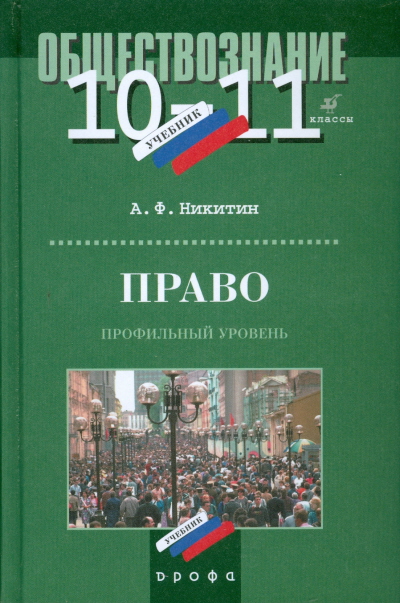 Учебник содержит материал о ключевых вопросах истории и теории права и государства, в нем рассмотрены важнейшие отрасли российского права - конституционное, гражданское, семейное, трудовое, уголовное и др. 
Основной текст учебника дополняют интересные факты, сведения, документы. 
Развернутый методический аппарат включает темы для рефератов и обсуждения, рубрики "Это интересно", "Учимся защищать свои права" и др. 
В конце книги дан словарь юридических понятий.
Учебник рекомендован Министерством образования и науки РФ и включен в Федеральный перечень.
67.404я73П95Пыхтеева, Елена Викторовна. Семейное и ювенальное право: учебно-методическое пособие / Е. В. Пыхтеева. - Тара : Изд-во ОмГАУ, 2012. - 96 сЭкземпляры: всего:1 - ЧЗ(1).
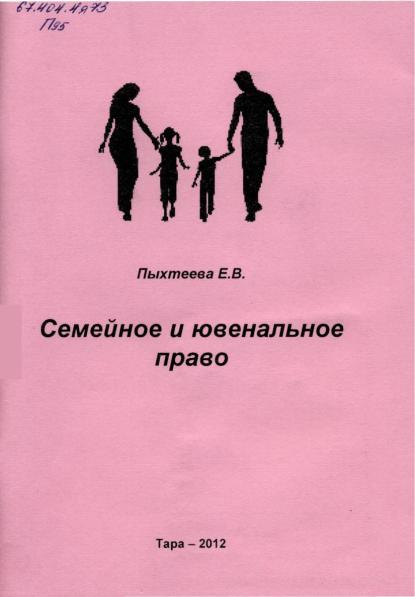 Учебно-методическое пособие, посвященное изучению Семейного законодательства в Российской Федерации, 
В нем представлен краткий курс лекций по семейному и ювенальному праву, тематика семинарских занятий, комплекс заданий для самостоятельной работы, разработанный к каждой теме, что позволяет закрепить изучаемый материал.
Учебно-методическое пособие содержит перечень тем для рефератов и вопросов к экзамену, а так же список литературы и источников.
67.404.4я73К67Корнеева И.Л. Семейное право: учебник для бакалавров / И. Л. Корнеева. - 2-е изд., перераб. и доп. - М. : Юрайт, 2012. - 368 с.  Экземпляры: всего:5 - ЧЗ(1), МКФФ(1), АБ(3).,
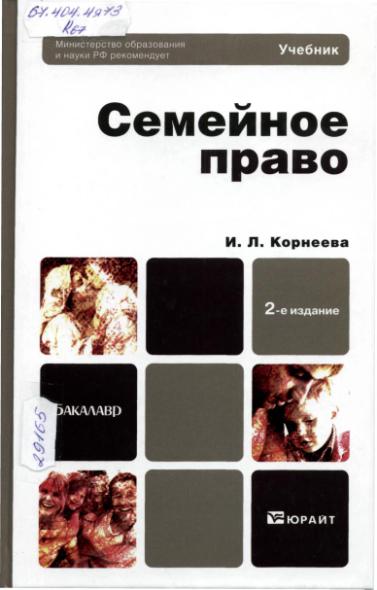 Издание представляет собой учебно-методический комплекс по курсу «Семейное право», подготовленный с учетом последних изменений в российском законодательстве, современной литературы и судебной практики. 
В нем содержатся теоретические материалы, контрольные вопросы, ситуационные задачи, тесты и задания для проведения практических занятий, рекомендуемая к каждой главе литература, список нормативных правовых активов и судебной практики, а также авторская программа учебного курса по данной дисциплине.
Соответствует Федеральному государственному образовательному стандарту ВПО третьего поколения.
67.404.4я73В58Власенко, Александр Валентинович. Семейное право России: учебник / А. В. Власенко, Л. Ю. Грудцына, А. А. Спектор. - Ростов н/Д: Феникс, 2011. – 528 с. Экземпляры: всего: 8 - ЧЗ(2), МКФФ(1), АБ(5)
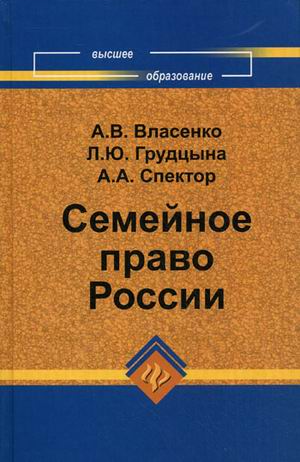 Учебник "Семейное право России" подготовлен в соответствии с программой курса "Семейное право" для юридических вузов, соответствующей Государственному образовательному стандарту высшего профессионального образования. 
В основу книги положено новейшее семейное законодательство России, подробно рассмотрены и прокомментированы основные федеральные законы, касающиеся регулирования семейных отношений, учтены положения и выводы, содержащиеся в научных трудах и разработках отечественных и зарубежных ученых - специалистов в области семейного права.
67.404.4я73В15Воробьёва Л.В. Семейное право Российской Федерации: учебное пособие / Л. В. Воробьёва. – М.: Дашков и К", 2011. - 208 с.: табл.Экземпляры: всего:5 - ЧЗ(1), МКФФ(1), АБ(3)
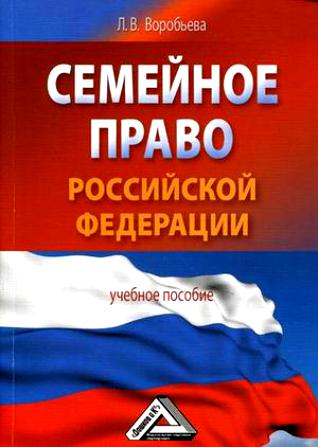 В пособии рассмотрены понятия, принципы, источники семейного права; вопросы, связанные с заключением и прекращением брака; права и обязанности супругов, родителей и несовершеннолетних детей; алиментные обязательства. 
Отражены основные аспекты установления отцовства (материнства), формы воспитания детей, оставшихся без попечения родите­лей; проблемы усыновления.
В издании приведены тематические контрольные вопросы, практические задачи и проверочные тесты для закрепления теоретического материала, глоссарий по семейному праву.
Для студентов юридических вузов и специальностей, аспирантов и преподавателей, а также всех, кто интересуется современным семейным правом.
67.404.4я73И 46Ильина О.Ю. Семейное право. Практикум: учебное пособие / О. Ю. Ильина. - М.: ЮНИТИ-ДАНА: Закон и право, 2011. - 144 с. Экземпляры: всего:2 - ЧЗ(1), АБ(1)
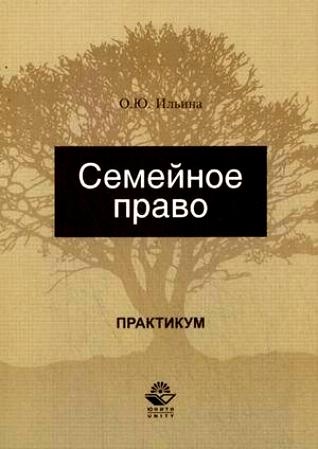 Пособие включает программу курса «Семейное право», перечень рекомендуемой литературы (основной и дополнительной), методические указания по изучению дисциплины, задания для организации и контроля самостоятельной работы (примерные темы для рефератов, курсовых и дипломных работ, задачи, тесты), глоссарий.
67.404я73П 32Пиляева В.В. Федеральный закон "О защите прав потребителей" в схемах и определениях : учебное пособие / В. В. Пиляева. - 2-е изд., перераб. и доп. - М. : КноРус, 2009. - 192 с. Экземпляры: всего:3 - ЧЗ(2), АБ(1).
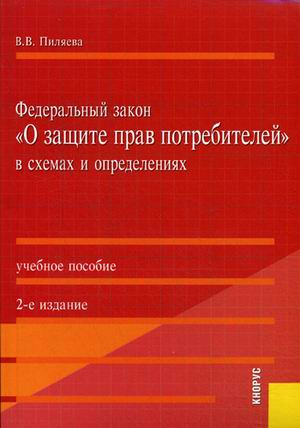 В учебном пособии рассмотрен Федеральный закон «О защите прав потребителей», материал изложен в виде схем, дополненных определениями. 
Структура пособия строго соответствует Закону. 
Автором рассмотрены основные понятия и положения, а также дан краткий комментарий к ним. 
Материал изложен в наиболее удобной для усвоения и запоминания форме. Пособие позволит читателю ознакомиться с основными гарантиями прав потребителя в РФ, а студенту - в короткие сроки подготовиться к зачету или экзамену, а также будет удобно в использовании при ответах на семинарах.
67.410Г 75Гражданский процесс:  учебное пособие / под ред. И. В. Воронцовой. – М.: Дашков и К", 2011. - 472 с. Экземпляры: всего:3 - ЧЗ(1), АБ(2).
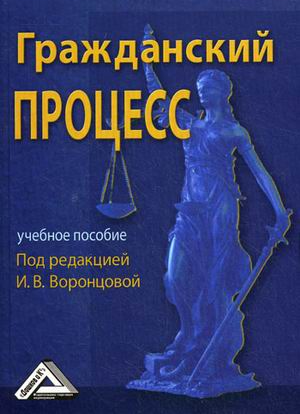 Учебное пособие основано на Гражданском процессуальном кодексе РФ и содержит основополагающие начала гражданского судопроизводства. В нем рассматриваются принципы гражданского судопроизводства, правовое положение лиц, участвующих в деле, сроки, расходы, стадии гражданского судопроизводства и др.
 Учебное пособие будет полезно при подготовке к семинарским занятиям, зачетам и экзаменам.
 Для студентов, аспирантов и преподавателей юридических вузов, а также практикующих юристов, адвокатов и правовых консультантов.
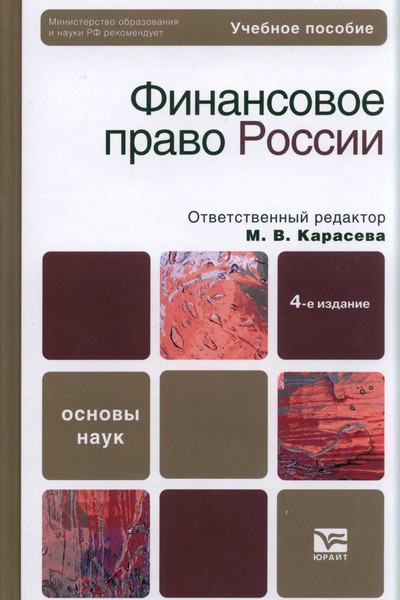 67.402(2Рос)я73Ф 59Финансовое право России : учебное пособие / отв. ред. М. В. Карасёва. - 4-е изд., перераб. и доп. - М. : Юрайт, 2011. - 384 с. Экземпляры: всего:10 - ЧЗ(1), МКФФ(1), АБ(8).
В учебном пособии, подготовленном коллективом авто­ров, излагаются основные вопросы финансового права почти всех финансово-правовых институтов, позволяющие составить полную картину курса «Финансовое право России».
Краткое изложение материала акцентирует внимание на самых сущест­венных аспектах курса, в связи с чем оно поможет студентам быстро и качественно подготовиться к сдаче экзамена по курсу «Финансовое право» в вузах и ссузах.
67.401я73А 23Агапов А.Б. Административное право : учебник для бакалавров / А. Б. Агапов. - 8-е изд., перераб. и доп. - М. : Юрайт, 2012. - 880 с. Экземпляры: всего:5 - ЧЗ(1), АБ(4).
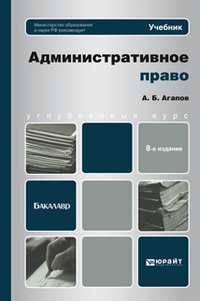 В учебнике наряду с традиционными темами учебного курса представлен материал, посвященный публичным процедурам (регистрационным процедурам, лицензированию и др.). 
Значительное внимание уделено публичному статусу некоммерческих организа­ций (государственных корпораций, государственных компаний, саморегулируемых организаций, бюджетных и автономных учреж­дений) и других корпоративных участников административно-пра­вовых отношений. 
Подробно рассмотрены темы государственного управления в сферах экономики, социальной политики, культуры, административно-политической деятельности.
В учебнике освещены не только теоретические, но и приклад­ные проблемы административного права, поэтому он может быть использован в преподавательской деятельности по курсам учеб­ных дисциплин частноправового цикла.
Благодарим   за внимание !
По интересующим вас вопросам обращайтесь в читальный зал библиотеки 
филиала омгпу в г. Таре